Studies  of annealing in Itk Si sensors
Annealing scenario:
Aim: to simulate “real” annealing and irradiation and measure    	CCE
2-year fluence, then annealing corresponding to combined 1 year at 7 C and 1 year at -3 C
 3-year fluence, then annealing corresponding to 3 years at -13 C
 4-year fluence, then annealing corresponding to 4 years at -20 C
 5-year fluence, then annealing corresponding to 5 years at -25 C. 
Annealing calculated with the activation energy 1.07 eV  (Freiburg and Ljubljana measurements)
Procedure: irradiate, anneal, measure, irradiate, anneal, measure etc
Vladimir Cindro, Jožef Stefan Institute
Annealing at 60°C
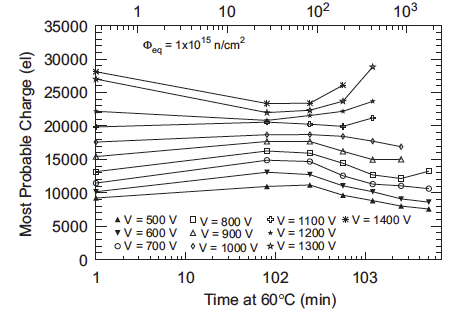 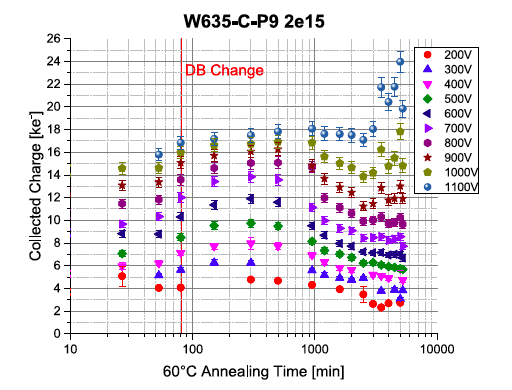 l.Wiik-Fuchs et al. NIM A924 (2019) 128-132
I. Mandić et.al. NIM A629 (2011)  101-105
“optimal” annealing   at 500V is about 200 -300 minutes, position of maximum 
slightly depends on fluence
Corresponding fluences and annealing times at 60C  - 4000fb-1, safety factor 1.5
 “warm start” scenario
More annealing
than “optimal”
Vladimir Cindro, Jožef Stefan Institute
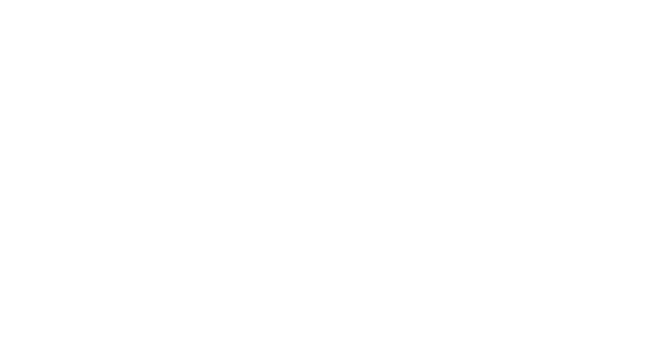 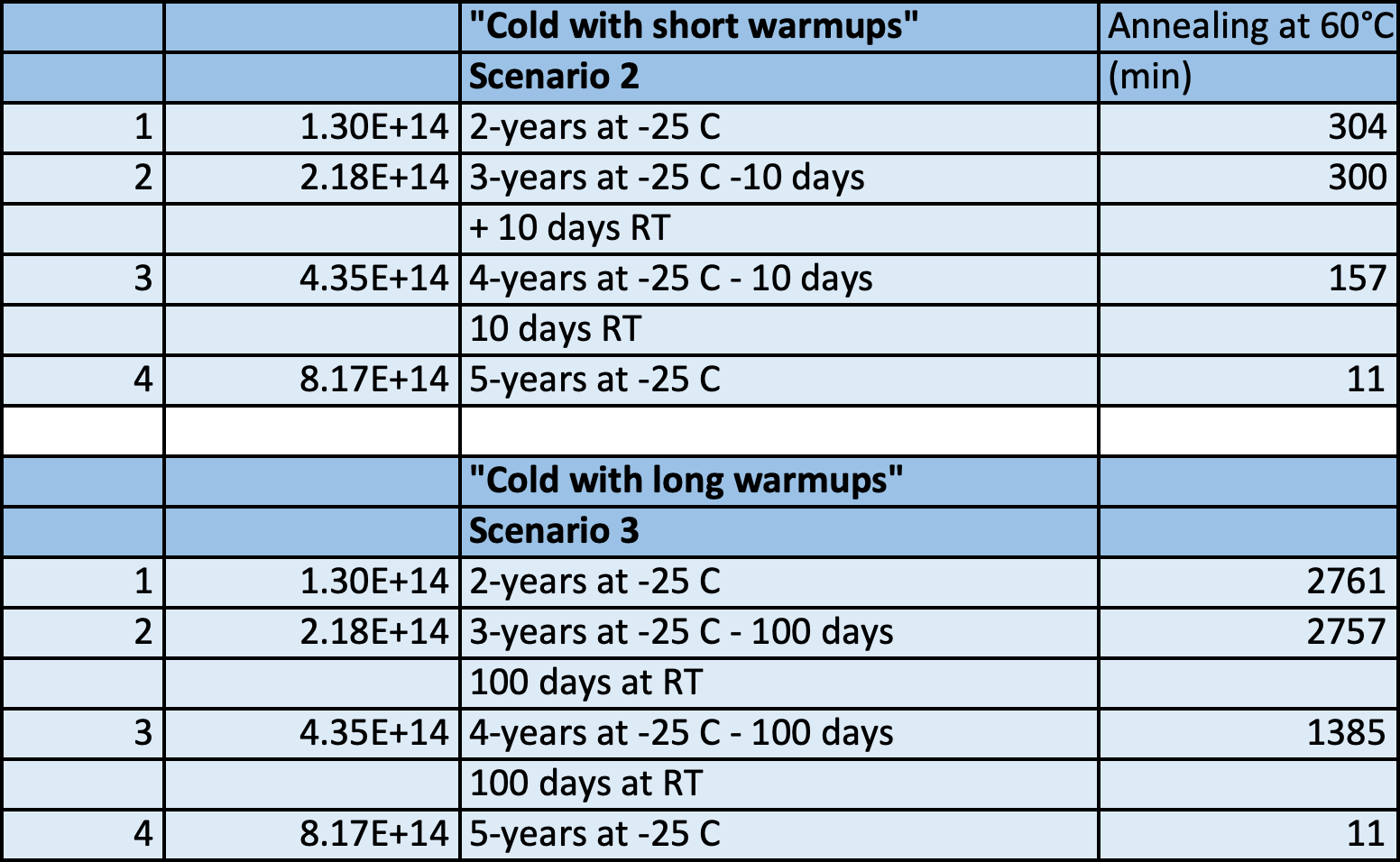 More annealing than “optimal”
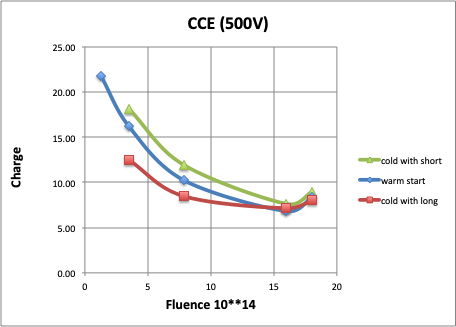 In all scenarios expected charge above 7000 e-
Additional annealing to 80 min
Improves CCE
https://atlas-itk-scripts.web.cern.ch/atlas-itk-scripts/scripts/schedule